ГБДОУ № 42 комбинированного видаКалининского районаПрезентация по теме «Приобщение детей к народному творчествукак средство экологического воспитания»
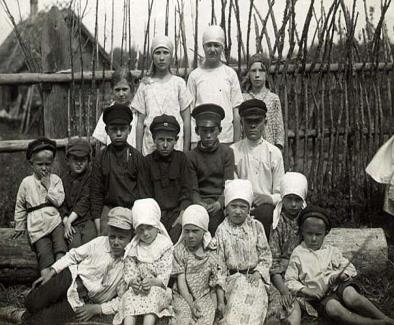 Подготовила: 
воспитатель высшей категории
Агишева Наталия Николаевна

Санкт-Петербург
2014г.
«У народа, который не знает своего   прошлого, не может быть будущего»
Цель работы:
Определить пути  и охарактеризовать условия формирования любви к природе через народное творчество и народную культуру
Основные задачи:
Определить наиболее эффективные методы воспитания любви к природе
Применить в практике работы наиболее действенные формы, методы и приёмы
Формировать положительное эстетико-этическое отношение к природе
Знакомить с русским народным творчеством, систематизировать, углублять и формировать элементарные экологические знания о природном мире
Система работы по приобщению детей к народному творчеству  как средство экологического воспитания
Работа с детьми
Создание развивающей среды
Интерактивные занятия
Познавательные беседы
Посиделки
Сезонные выставки
Творческая, продуктивная и игровая деятельность
Праздники
Совместная работа с родителями
Экскурсии на природу и музеи
Наличие  витаминного  огорода
Работа с детьми
Дело, мастера боится!
Создание развивающей среды
Природный материал, модели, игры…
Поляна сказок,  уголок ряженья
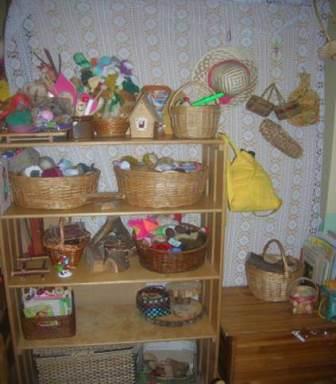 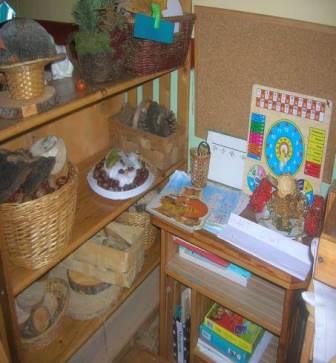 Поделки из природного материаласовместное  творчество  с  родителями          «След трудовых объединений»
Познаём « Природное царство»
В группе
Рукоделие        «Наши  руки  не  знают  скуки»
Праздники с радостью, весельем!
Совместные занятия с родителями«Сядем рядком, да поговорим ладком»
Работа с родителями:
1.Коллективные формы:
Тематические родительские собрания
2.Индивидуальная форма:
Педагогические беседы
Консультации
3.Нетрадиционные формы
Дни открытых дверей
Выставка совместных работ родителей и детей
Подготовка и участие в праздниках, посиделках, занятиях
Показатели  сформированности         экологического воспитания
Научились понимать свою роль в окружающем мире
Осознавать последствия своих действий во взаимоотношении с природой
Имеют представления о народных праздниках и народном творчестве
Знают множество разнообразных игр, самостоятельно могут их организовать
Дети приобрели навыки бережного и внимательного  отношения к объектам растительного и животного мира, в том числе и навыки по уходу за ними
У детей сформирована произвольная регуляция поведения через выработку умения соблюдать правила игры
Между детьми укрепились дружеские взаимоотношения, научились работать совместно, доброжелательны
     Вывод:
     Таким образом видно, что использование народного творчества в экологическом воспитании детей способствует эффективному усвоению экологических знаний, умений и навыков
Мы огромная семья, приглашаем      вас друзья! Спасибо за внимание!